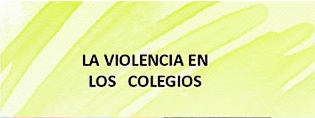 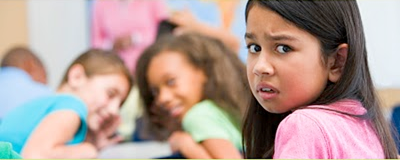 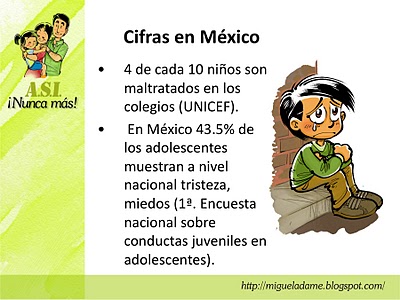 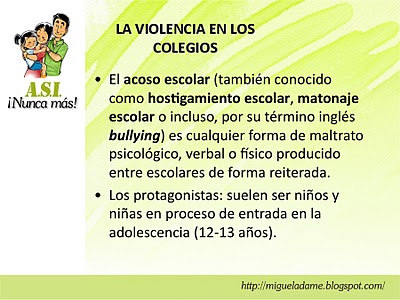 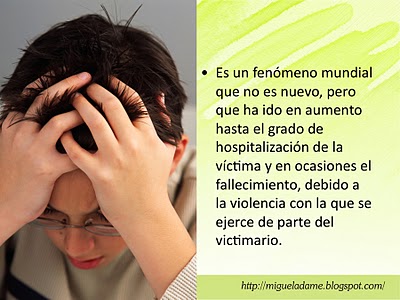 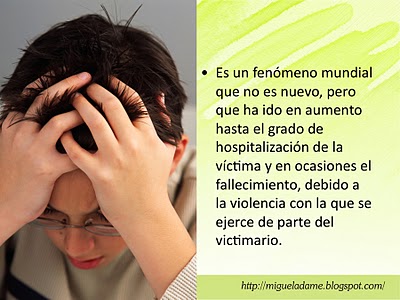 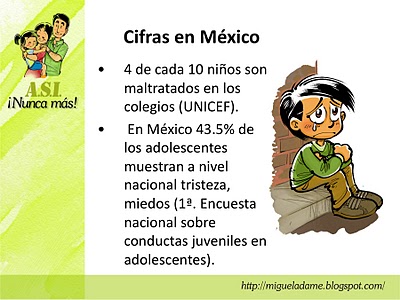 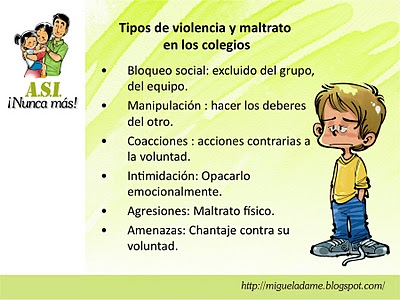 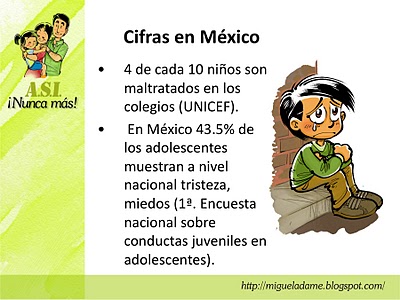 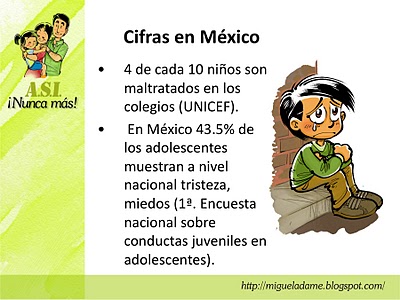 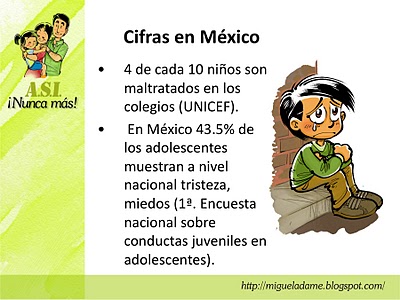 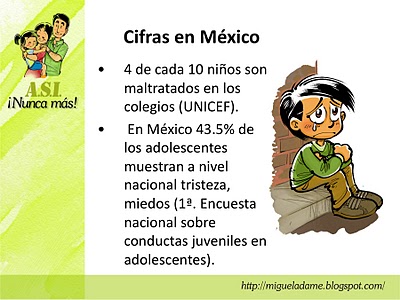 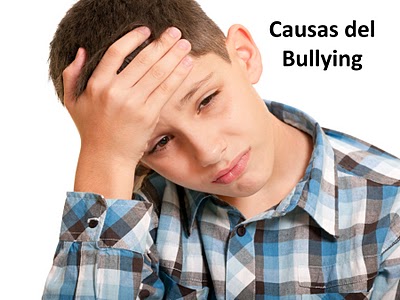 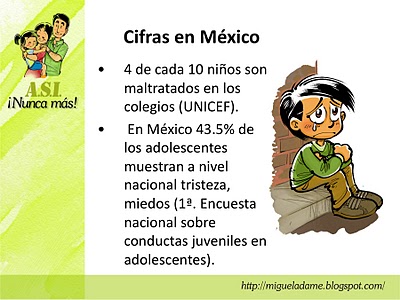 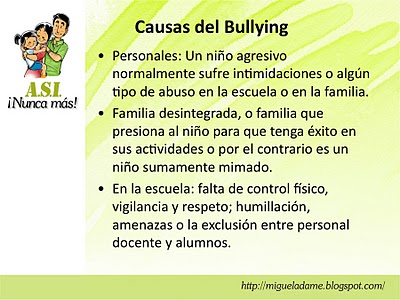 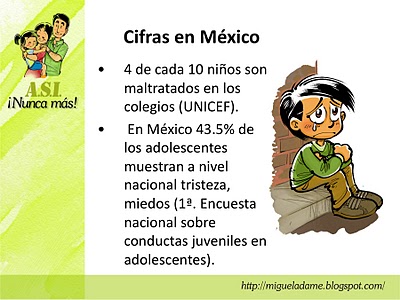 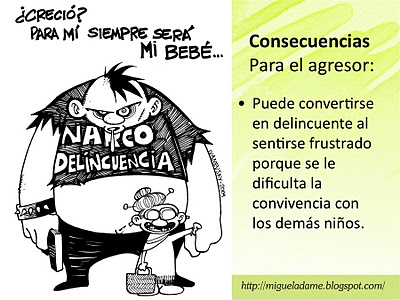 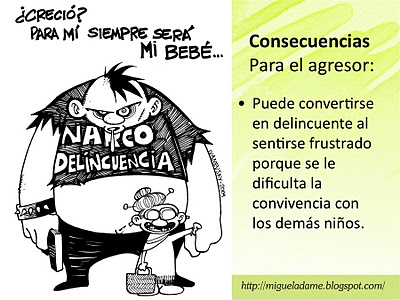 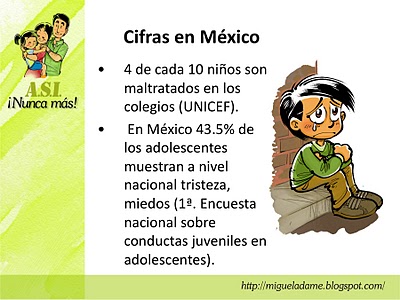 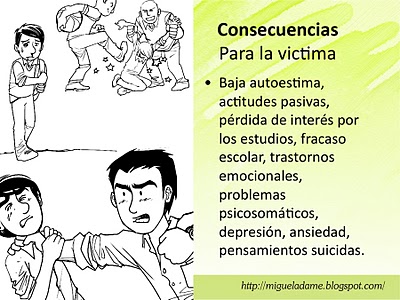 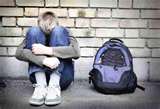 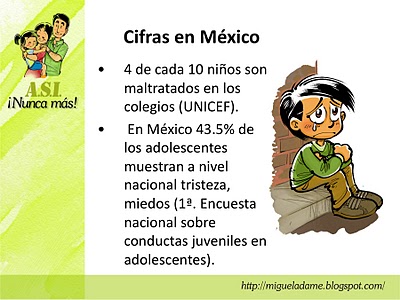 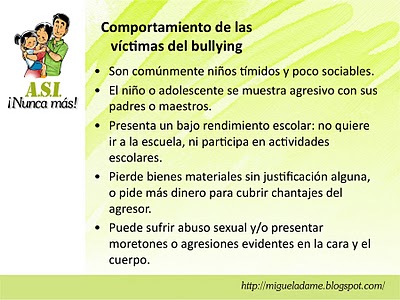 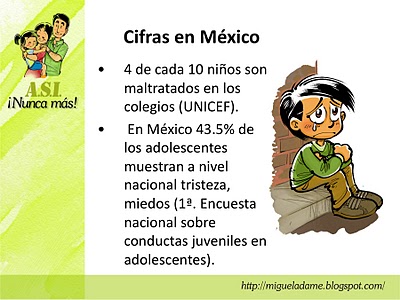 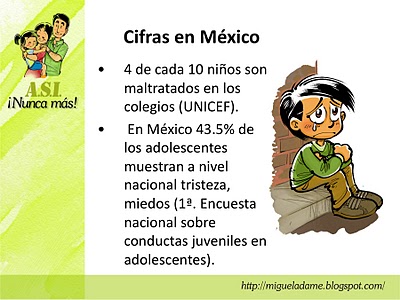 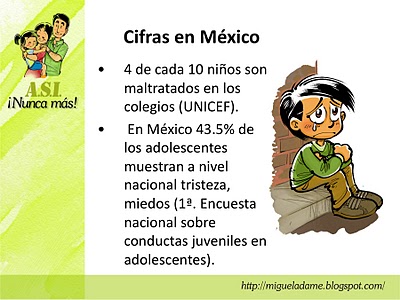 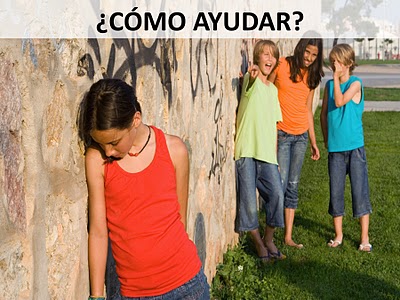 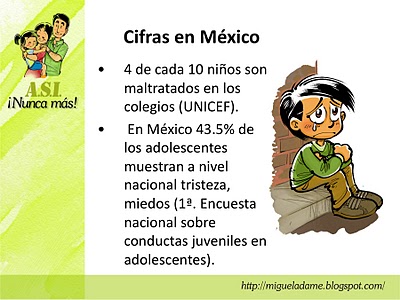 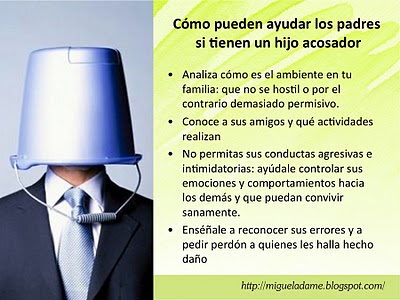 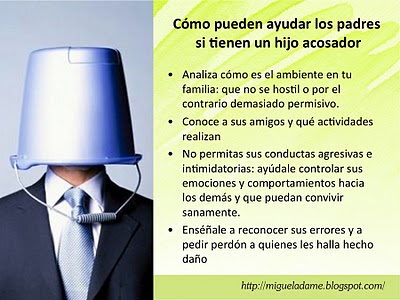 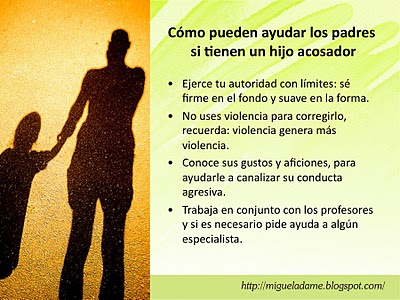 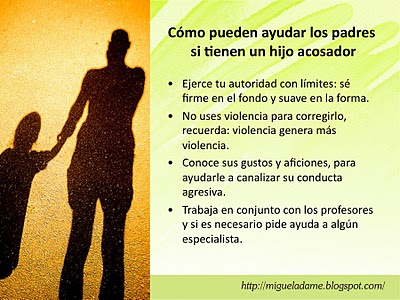 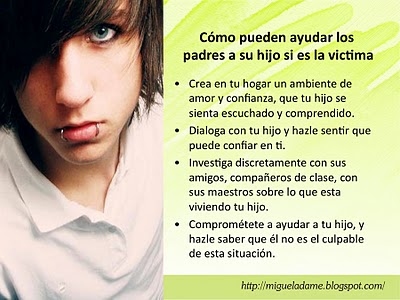 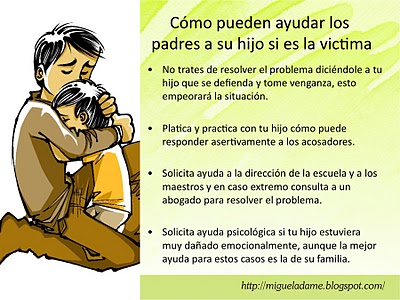 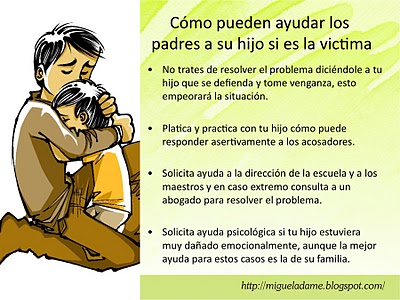 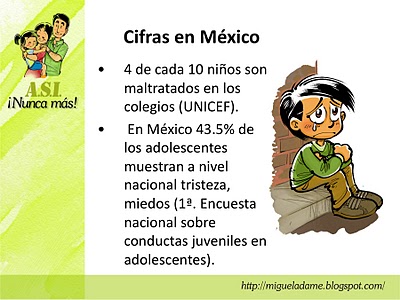 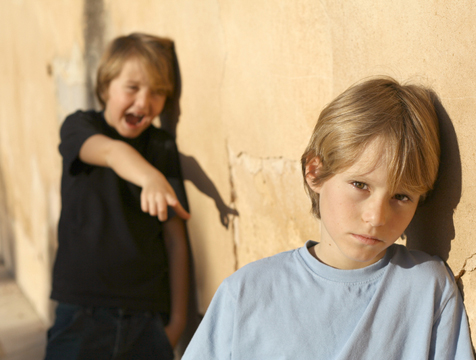 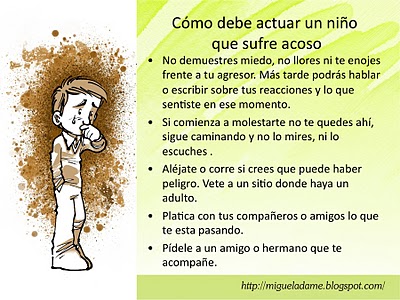 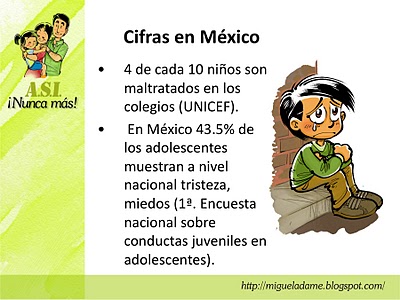 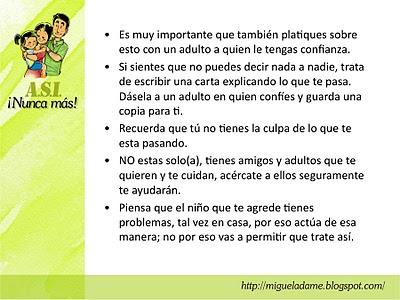 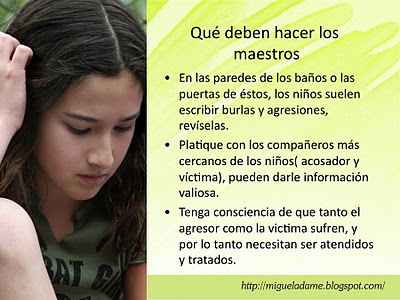 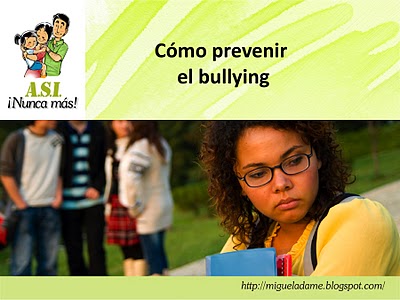 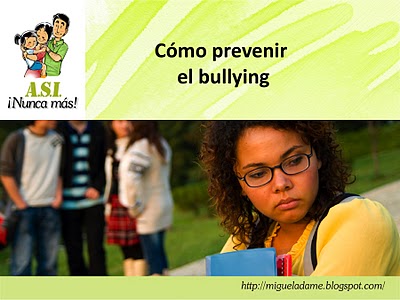 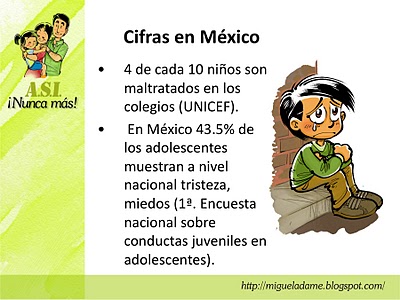 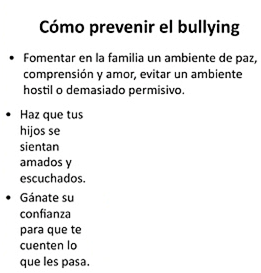 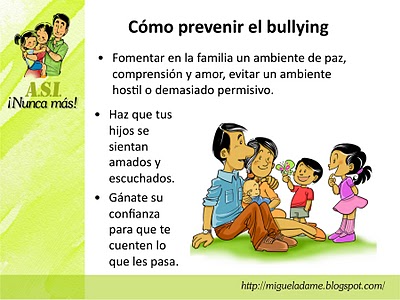 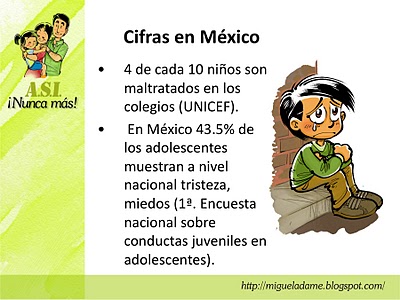 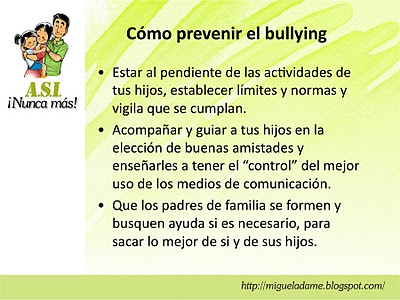 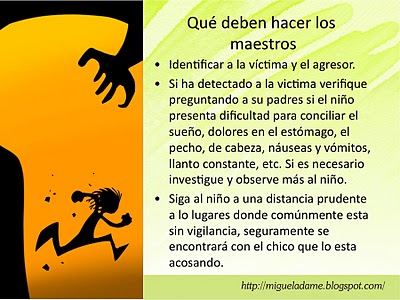 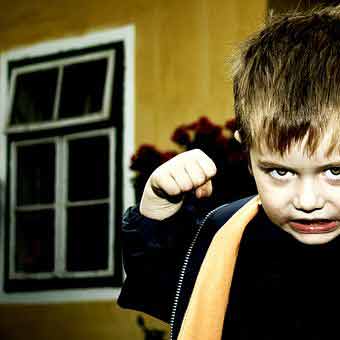 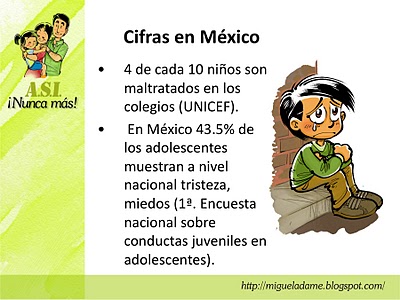 GRACIAS
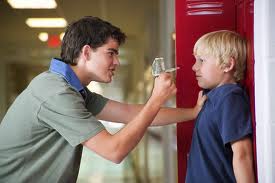 LO QUE APRENDISTE HOY... COMPARTELO CON TU FAMILIA
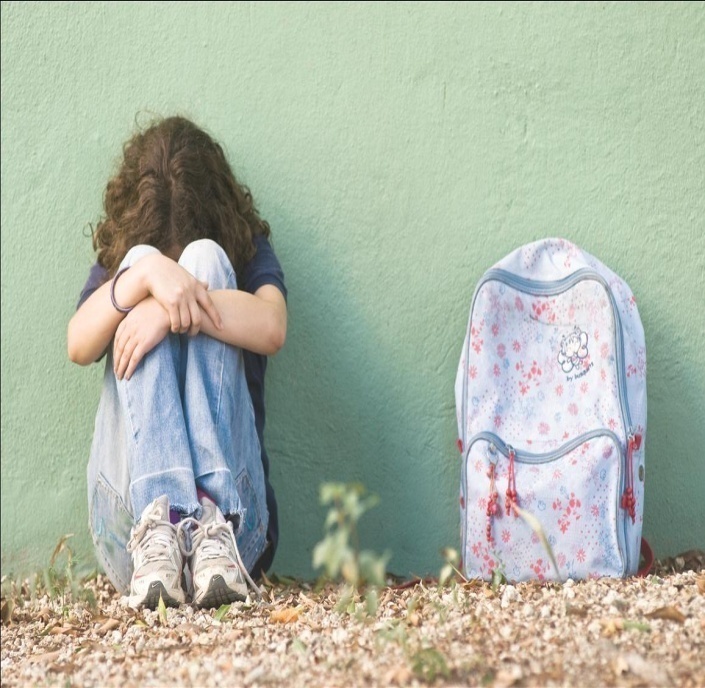 CLARA PATRICIA MESA P.

COORDINADORA  DEL  PROYECTO DE ESCUELA DE PADRES.

INSTITUCION EDUCATIVA LUIS LÓPEZ DE MESA.